CHÀO MỪNG CÁC THẦY CÔ GIÁO VỀ DỰ GIỜ 
LỚP 5A10
MÔN: LUYỆN TỪ VÀ CÂU
GIÁO VIÊN: NGUYỄN THÙY TRANG
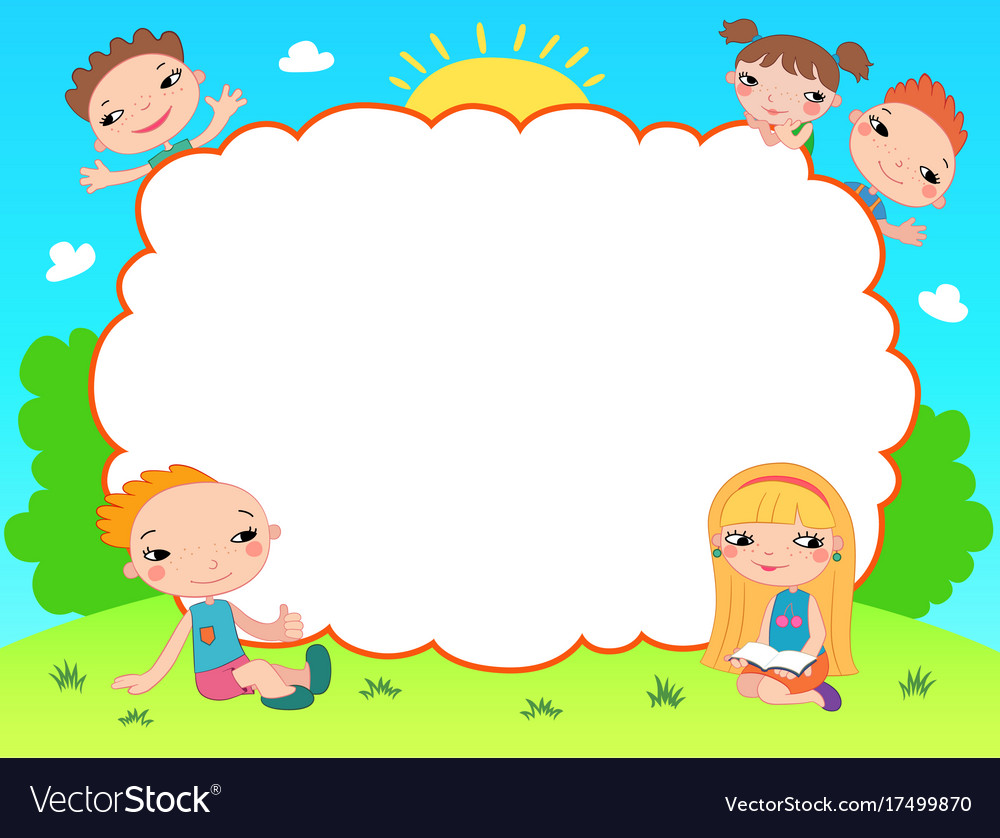 KHỞI ĐỘNG
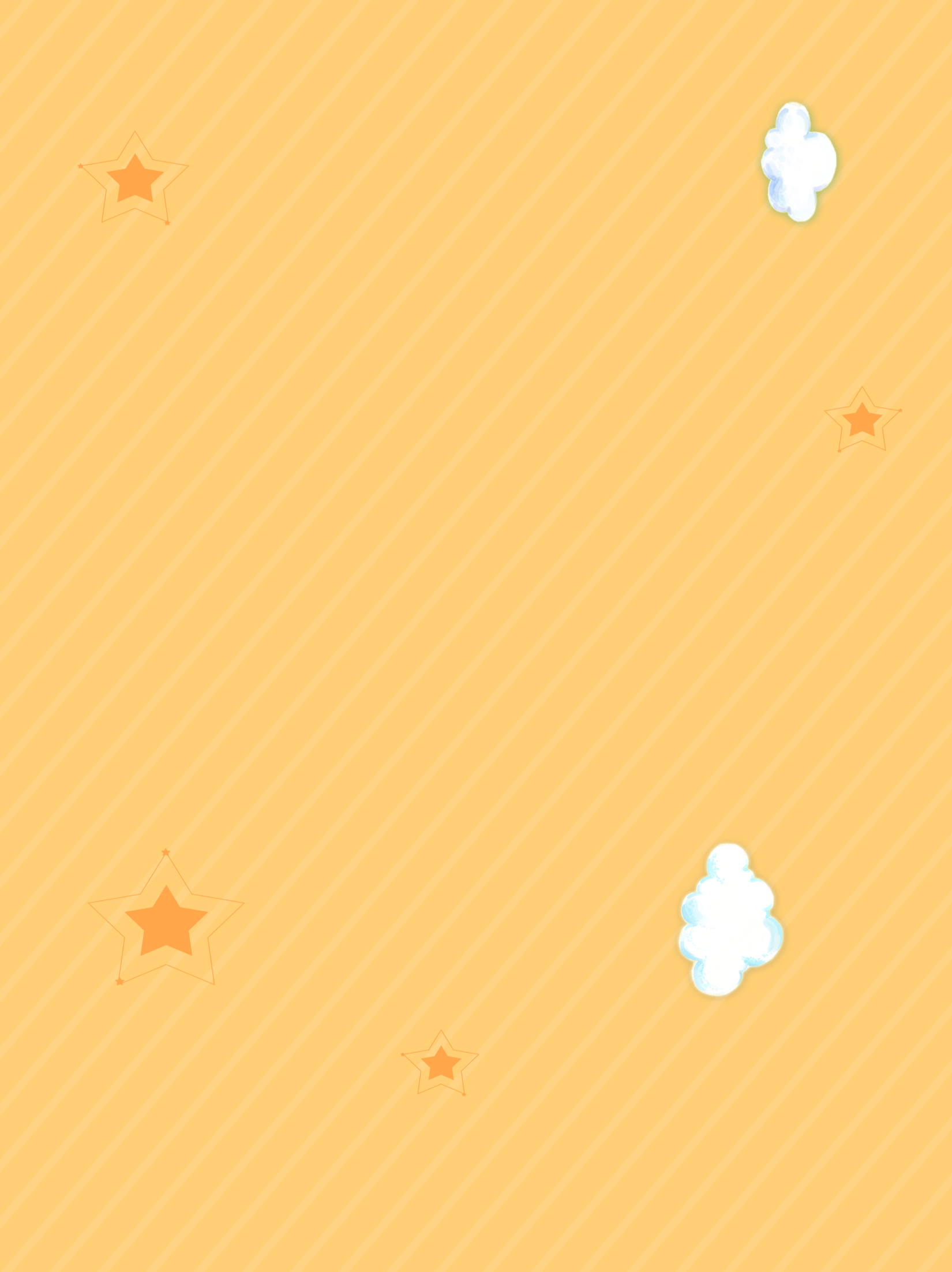 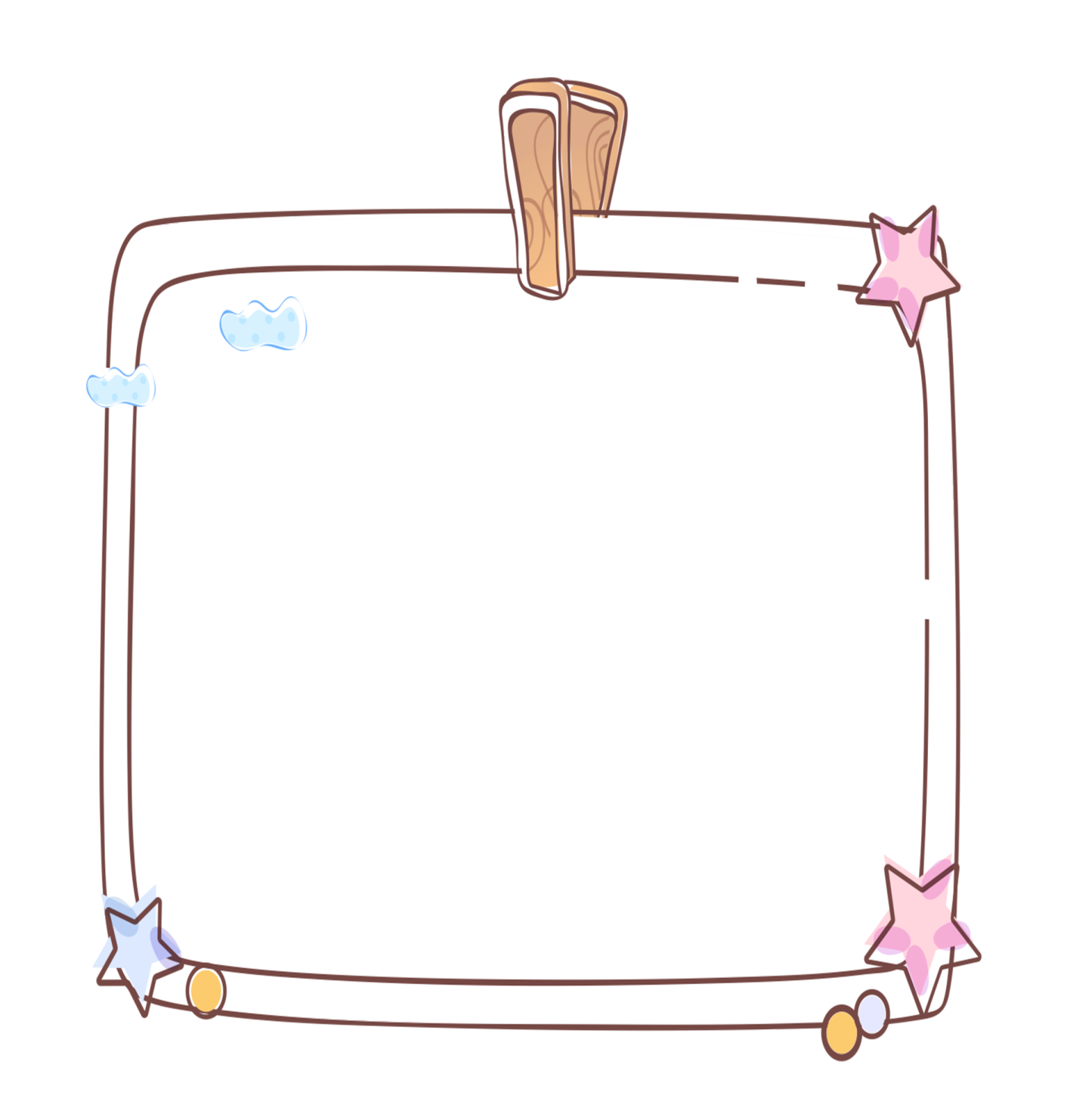 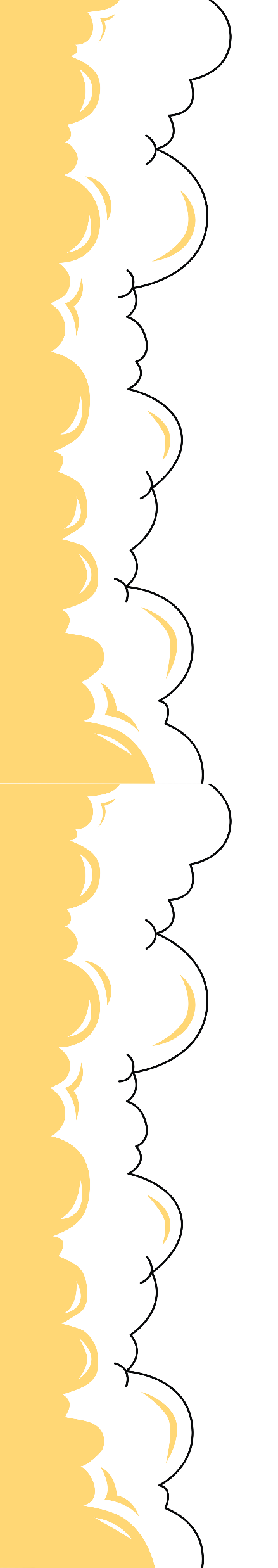 Mở rộng vốn từ:
Hòa bình
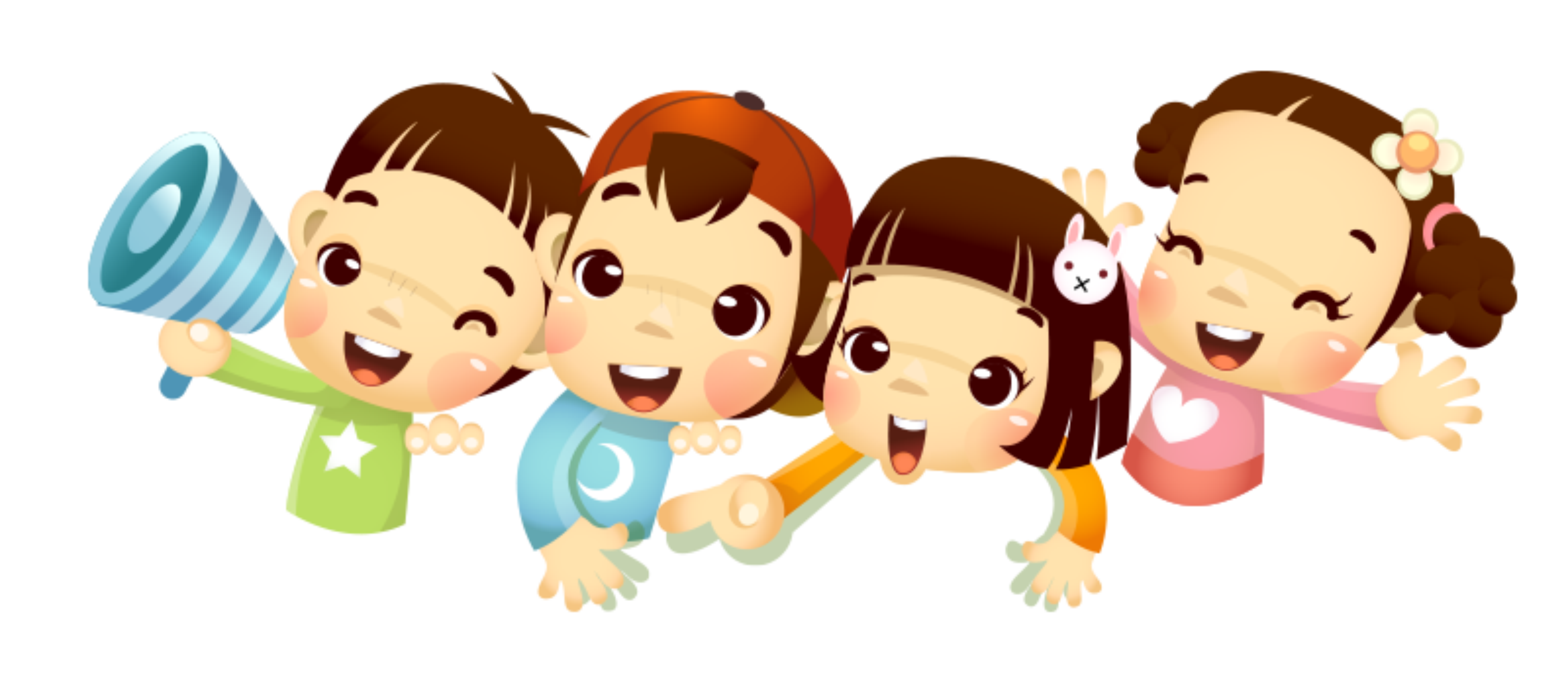 Bài 1: Dòng nào dưới đây nêu đúng nghĩa của từ hoà bình?
a) Trạng thái bình thản.
b) Trạng thái không có chiến tranh.
b) Trạng thái không có chiến tranh.
c) Trạng thái hiền hoà, yên ả.
Thảo luận nhóm
Bài 2: Những từ nào dưới đây đồng nghĩa với từ hòa bình?

	- Bình yên	 	- Bình thản	
	- Lặng yên		- Thái bình 		 	- Hiền hoà 		- Thanh thản
      	- Thanh bình	        - Yên tĩnh
Thảo luận nhóm
Trò chơi:
Ai nhanh nhất ?
Hết giờ
30
29
28
27
26
25
24
23
22
21
20
19
18
17
16
15
14
13
12
11
10
09
08
07
06
05
04
03
02
01
00
Trò chơi:
Ai nhanh nhất ?
Bắt đầu
Bài 2: Những từ nào dưới đây đồng nghĩa với từ hòa bình?

	- Bình yên	 	- Bình thản	
	- Lặng yên		- Thái bình 		 	- Hiền hoà 		- Thanh thản
      	- Thanh bình	        - Yên tĩnh
Thế nào là từ đồng nghĩa?
Bài 3: Em hãy viết một đoạn văn từ 5 đến 7 câu miêu tả cảnh thanh bình của một miền quê hoặc thành phố mà em biết.
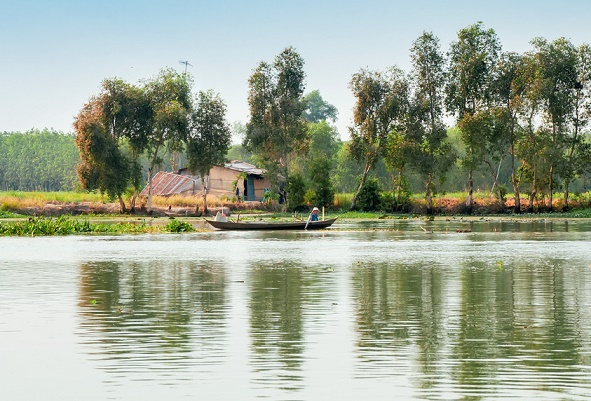 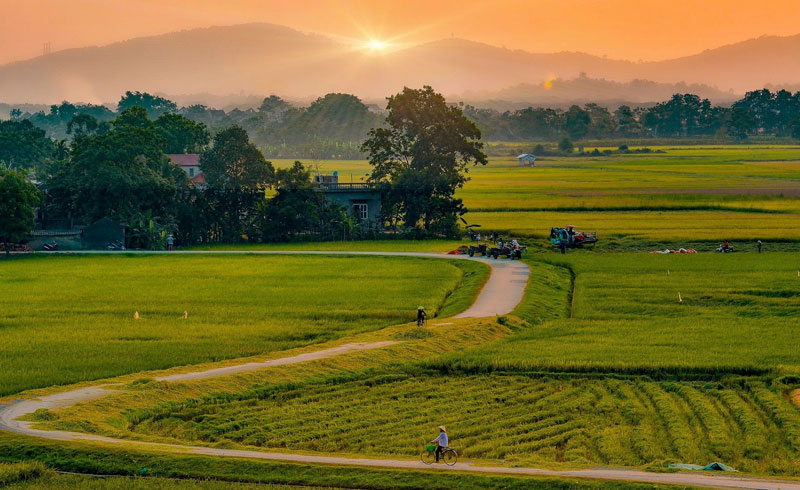 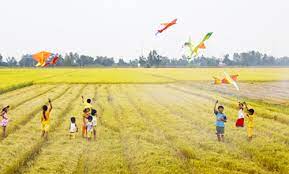 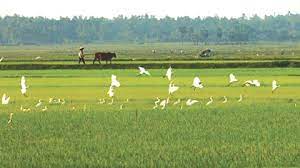 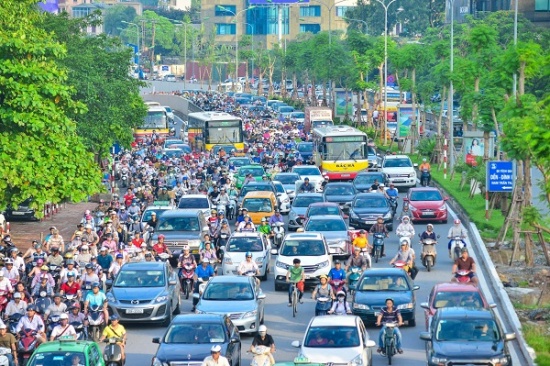 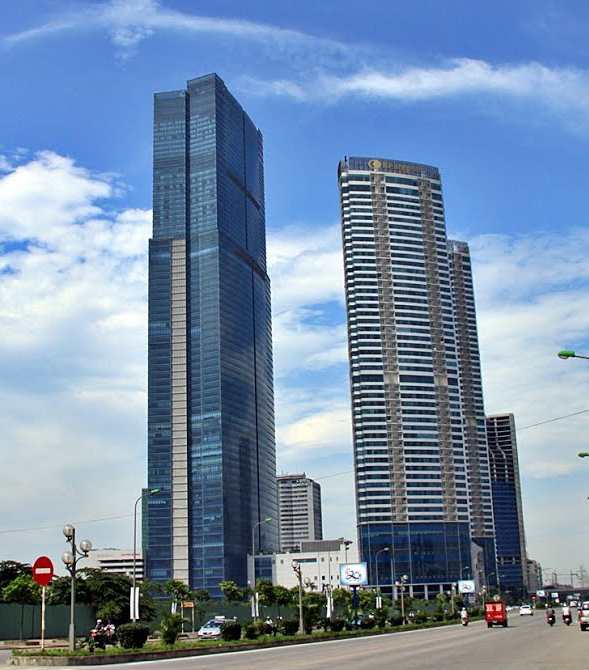 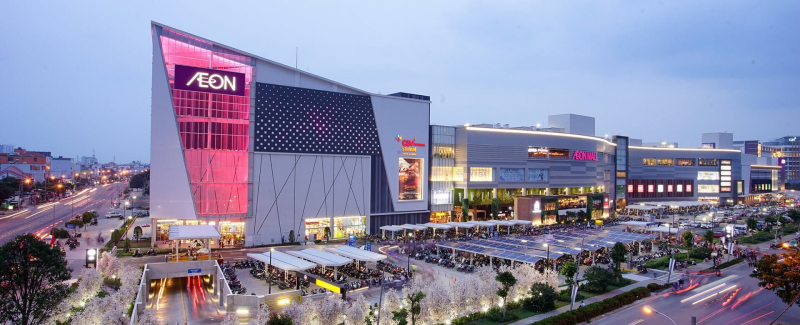 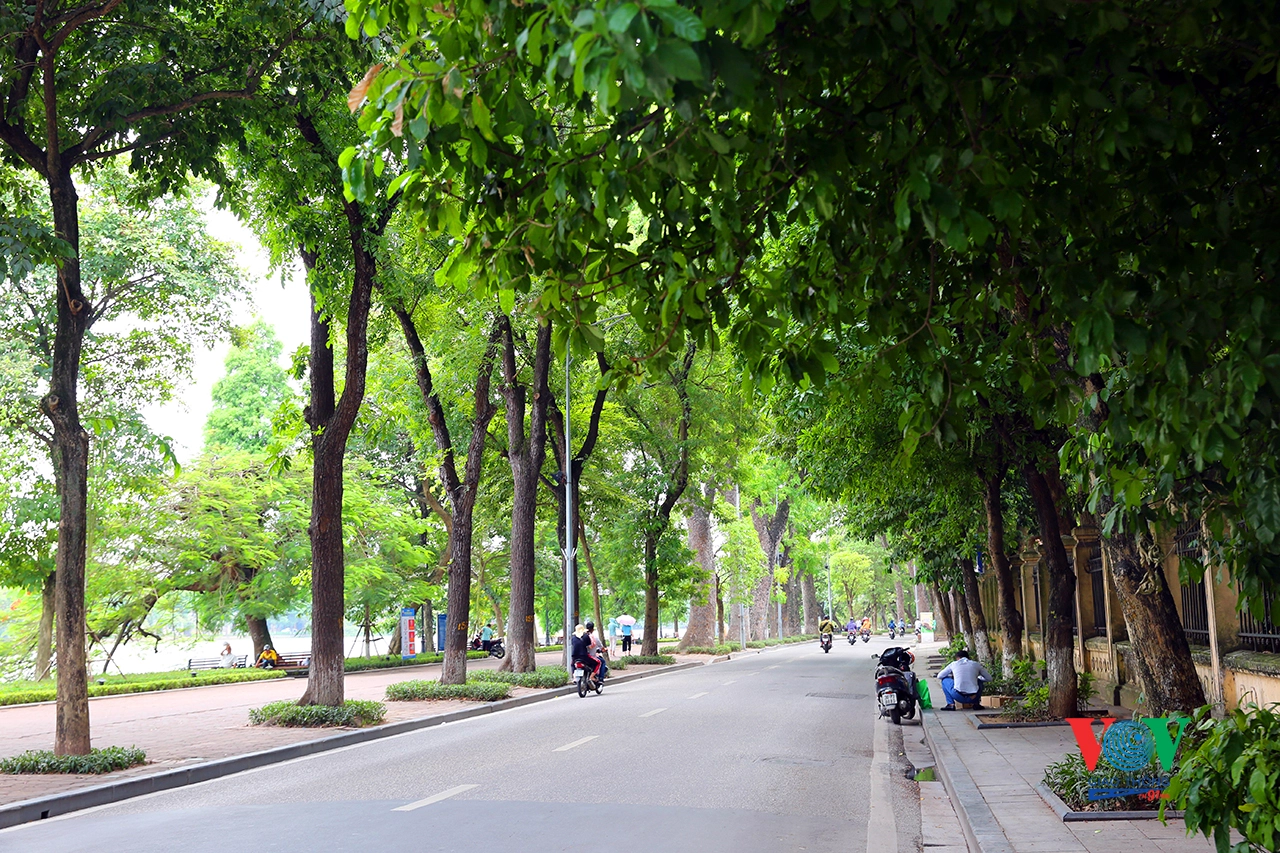 Bài 3: Em hãy viết một đoạn văn từ 5 đến 7 câu miêu tả cảnh thanh bình của một miền quê hoặc thành phố mà em biết.
Vận dụng
- Từ “hòa bình” giúp em liên tưởng đến điều gì?
- Là học sinh con cần làm gì để giữ cho đất nước luôn hòa bình?
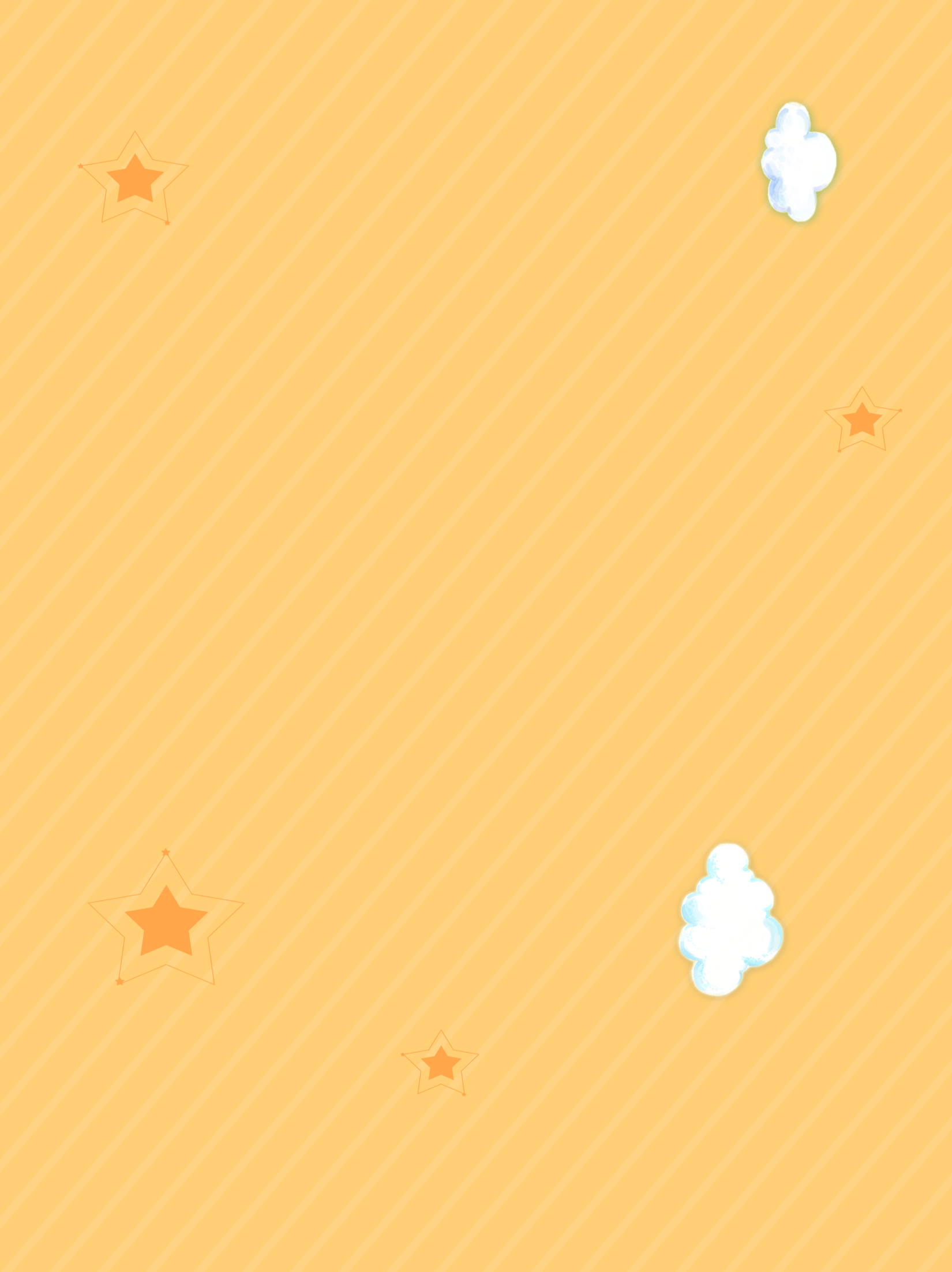 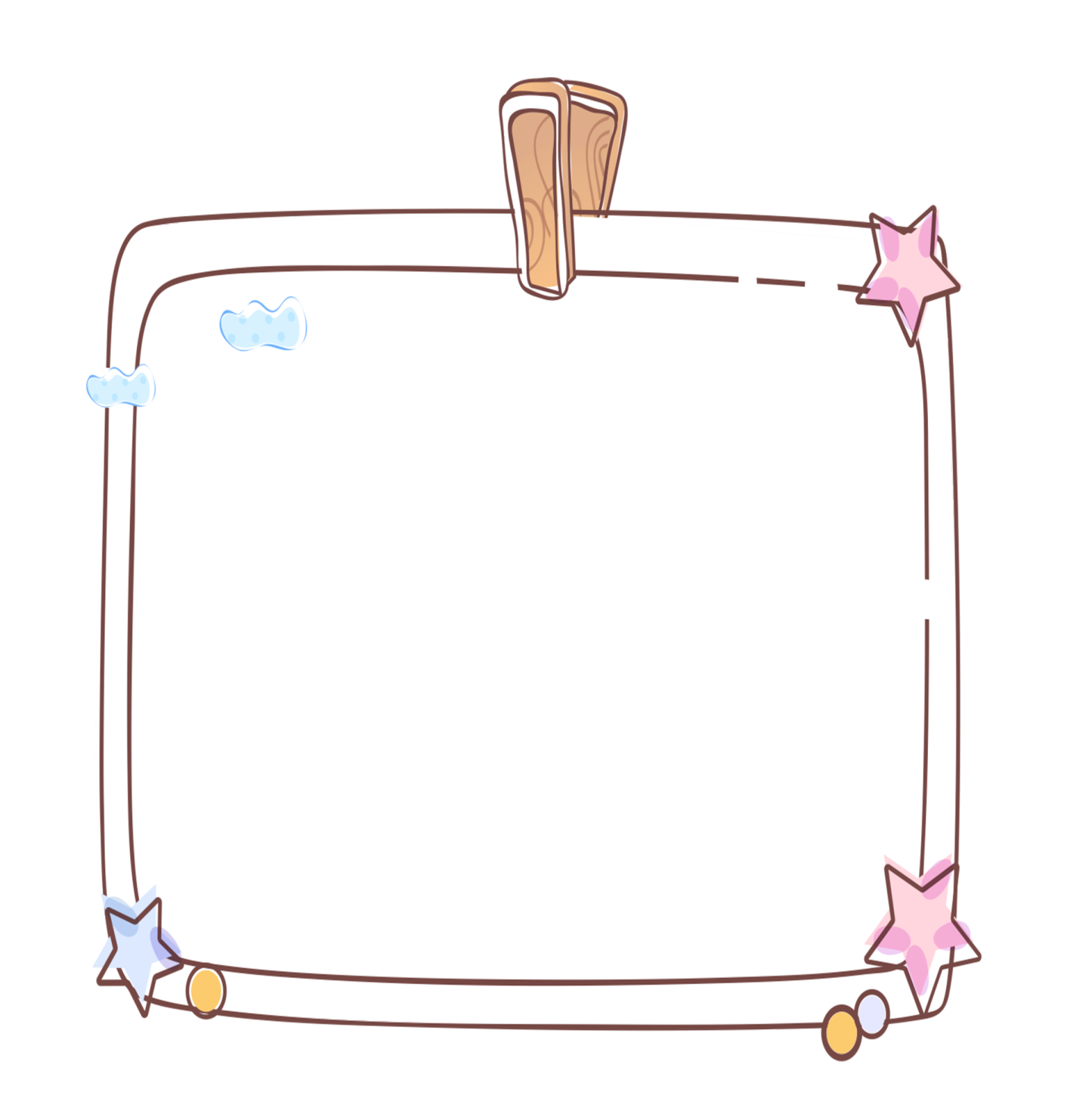 TRÂN TRỌNG CẢM ƠN CÁC THẦY CÔ GIÁO!
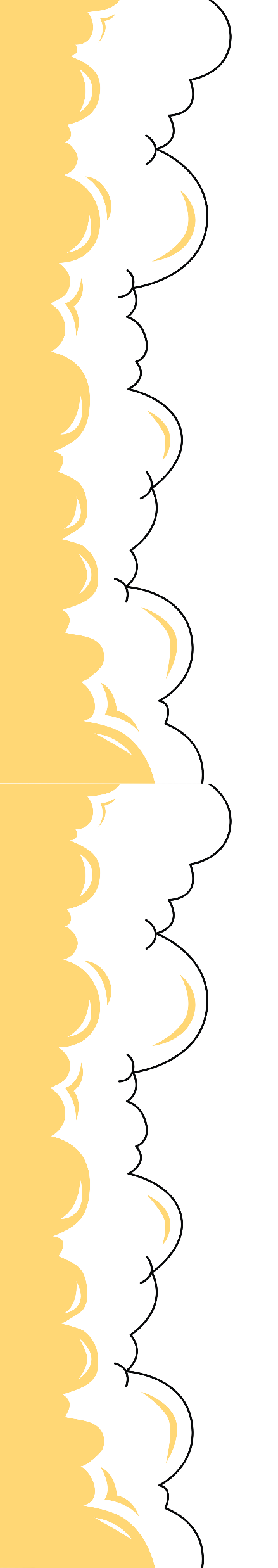 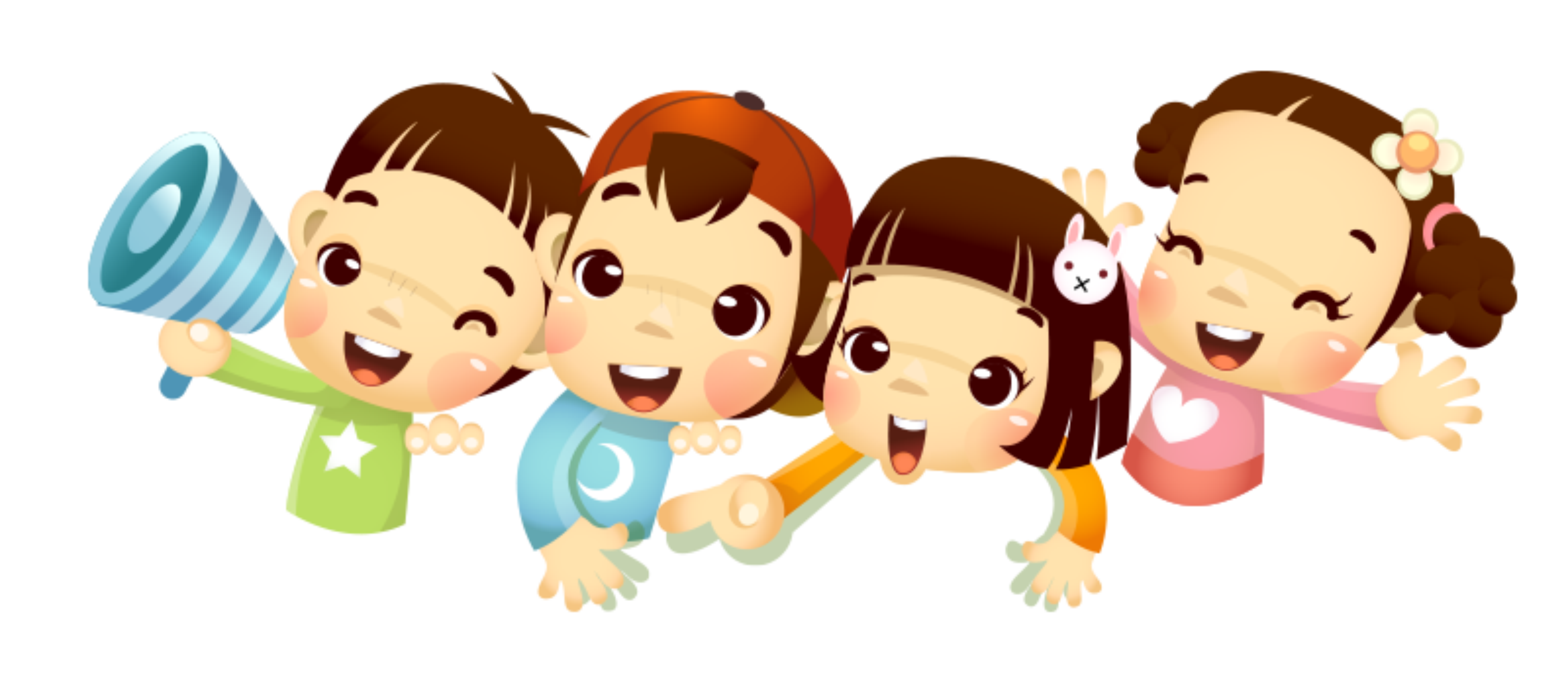